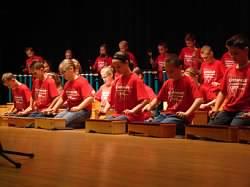 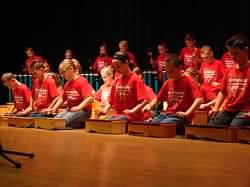 How to Create an Elementary Performing Ensemble
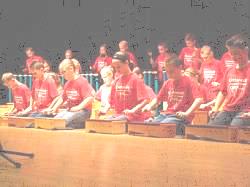 Why?
Knowing your reasons to start an ensemble
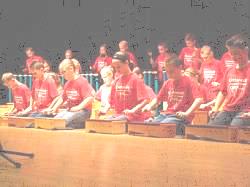 What?
Choosing the style and genre for your ensemble
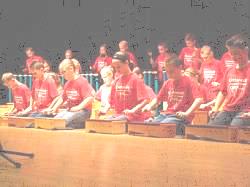 Who?
Enrollment numbers

Auditioned vs Open membership
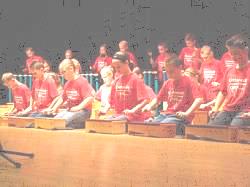 When and Where?
Choosing when and where to rehearse

Choosing when and where to perform
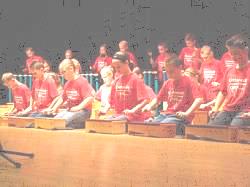 How?
Insert your group into as much as possible

Build a culture
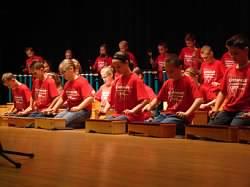 How?